Unit 3　On the move
Period Two　Starting out & Understanding ideas—Language points
WWW.PPT818.COM
PART
1
基础自测
自主学习   落实基础知识
Ⅰ.重点单词
1.           n.	球门
2.           n.	基础；根据
3.               n.	满意，满足
4.              adj.	塑料制的
5.            n.	因素，要素
6.            n.	(形势或事态的)意外转折
7.              n.	士兵，军人
8.                 n.	武装冲突，战斗，战争
9.             v.	向……保证，使确信
goal
basis
content
plastic
factor
twist
soldier
conflict
assure
10.               n.		冲浪(运动)
                 v.		在……冲浪
11.                  v.		代表，表示
                                adj.	典型的，有代表性的
12.                         n.	装备，设备，用具
                    v.		装备，配备
13.                 v.		(在比赛中)防守，防卫
                      n.		防卫，防护
                         adj.	可防御的
surfing
surf
represent
representative
equipment
equip
defend
defense
defensible
14.             n.	死，死亡
                 adj.	无生命的
               v.	死亡
                 adj.	垂死的
death
dead
die
dying
掌握规律　巧记单词
defend(v.防守，防卫)，将-nd变为-ns再加-ibledefensible adj.可防御的
respond(v.回答)，将-nd变为-ns＋-ibleresponsible adj.有责任的
形容词后缀-ible加在动词后，使动词变为形容词，其意义相当于“情态动词can＋该动词的被动式”，所以在语义上有被动意义。如：the city can be defendedthe city is defensible
Ⅱ.核心短语
1.                  			回去；追溯
2.                  			在空中
3.                                                 	尽情地，心满意足地
4.                     			由……制成
5.                     			数百万的
6.                  			以……结束
7.                      			分解；发生故障；失败；毁掉
8.                       			在战场上
9.                   			爆发
10.                    			放下
go back
in the air
to one’s heart’s content
be made of
millions of
end with
break down
on the field
break out
put down
Ⅲ.经典句式
1.现在分词短语作后置定语
It was then known as cuju(kick ball)，a game ____________________________
                     .它当时被称为蹴鞠(踢球)，是一种用兽皮做成的球，球里面有毛。
2.be＋adj.＋to do
It is also a game that                                      .这也是一种非常便宜的游戏。
3.see＋宾语＋宾补
All over the world you can                              to their hearts’ content with a ball made of plastic bags.
在世界各地，你都可以看到孩子们尽情地踢由塑料袋做成的球。
using a ball of animal skins with
hair inside
is very cheap to play
see kids playing
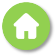 PART
 2
互动探究
探究重点   互动撞击思维
重点词汇
What benefits can you get from doing sports？做运动能给你带来什么好处？
1
benefit v.对……有用，使受益 n.益处
※benefit from/by得益于，得利于
    be of benefit to对……有利
    for sb. ’s benefit＝for the benefit of sb. 为了某人的利益
※beneficial adj.有益的；受益的
    be beneficial to对……有益，对……有用
(1)The giants’ success has benefited consumers in my country.
巨头的成功对我们国家的顾客有好处。
(2)Water                          both plants and animals all over the world.
水对全世界的植物和动物都有益。
(3)You must study hard                                 your own.
为了你自己的利益你必须努力学习。
(4)I have benefited a lot             reading lots of books.
阅读大量的书籍使我受益匪浅。
is beneficial to
for the benefit of
from
[一句多译]
(5)你的建议让我受益匪浅。
①Your advice                                     me.(beneficial)
②Your advice                                      me.(benefit n.)
③Your advice                               .(benefit v.)
④I                                your advice.(benefit v.)
is very beneficial to
is of great benefit to
benefits me a lot
benefit a lot from
The history of the game goes back over two thousand years to Ancient China.这项运动的历史可以追溯到两千多年前的中国古代。
2
go back(＝date back/date from)回去；追溯
go through经历；通过；仔细检查；用完
go by(时间)流逝；消逝
go over复习；温习
go up上升
go down下降
go after追求；追赶
go against反对；违背
(1)During the Spring Festival，people go back home for a reunion.
春节期间，人们回家团聚。
(2)With time                  ，he forgot the whole thing.
随着时间的流逝，他忘记了整件事情。
(3)You’d better                the lessons before the exams.
你最好在考试前复习一下课程。
(4)The price of houses has                     in some cities.
一些城市的房价已经上涨了。
(5)When I opened the door，I saw a dog                      a duck.
打开门时，我看见一条狗正在追赶一只鸭子。
going by
go over
gone up
going after
[一词多义]　写出下列句子中go through的汉语意思
(6)I went through the same thing last year.			_____
(7)Have you gone through all your money already？		_____
(8)The rope is too thick to go through the hole.			_____
(9)You must go through your papers before you hand them in.     _________
经历
用完
穿过
仔细检查
You don’t need expensive equipment. 你不需要昂贵的设备。
3
equipment n.[U]装备，设备
※a piece of equipment一件设备
※equip vt.装备，配备；使有能力
    equip...with...用……装备……
    equip sb. for (doing) sth. 使某人为(做)某事而准备，使某人具备做某事
    的条件
(1)Another group began removing seats and other theater equipment in preparation for the building’s end.
另一组开始搬走椅子和其他剧院设备，为这座楼的关闭做准备。
(2)The course is designed to equip students          a career in nursing.
此课程旨在使学生具备从事护理工作的能力。
(3)A lot of new equipment                            (send) to that area so far.
到目前为止，很多新设备已经被送到了那个地区。
(4)You must try to equip yourself            enough knowledge.
你必须尽力用足够的知识武装自己。
for
has been sent
with
All over the world you can see kids playing to their hearts’ content with a ball made of plastic bags. 在世界各地，你都可以看到孩子们尽情地踢由塑料袋做成的球。
4
content adj.满足的；满意的 vt.(使)满足 n.[U]满足 [pl.]目录；所含之物
feel/be content with...对……满足
be content to do...愿意做……
content oneself with sth. 使自己满足于某事
with content满意地；满足地
to one’s heart’s content 尽情地，心满意足地
(1)He made people laugh at a time when they felt depressed，so they could feel more content with their lives.
当人们感到沮丧的时候，他使他们开怀大笑，于是人们就会对自己的生活感到更满足。
(2)She is content            (do) shopping online rather than go to the store.
她愿意网上购物而不是去商店。
(3)Looking at her grandson，the granny smiled           content.
看着孙子，这位奶奶满足地笑了。
to do
with
[一句多译]
(4)这个女孩每周能读一本小说便知足了。
①The girl                                                   every week.(content vt.)
②The girl                                                     every week.(content adj.)
contents herself with a novel
is/feels content with a novel
...how they use their bodies to pass，score and defend can be amazing to see... ……他们如何利用自己的身体传球、得分和防守，这可能是令人惊讶的……
5
defend vt.防守，防卫
※defend...against/from (doing...)保护……免受……
    defend oneself自卫
※defence n.防御；防卫
    in defence (of)保护；为了保卫；(为……)辩护
    come to one’s defence出来保护某人
    in one’s defence为某人辩护；站在某人一边
(1)They took up arms in defence of their country.
他们拿起武器保卫祖国。
(2)It’s the duty for every soldier to defend our country against enemies.
卫国抗敌是每个士兵的职责。
(3)When a dog attacked me，I                                with a stick.
当一只狗攻击我时，我拿起一根棍子保护自己。
[一句多译]
(4)看到这条蛇，他冲过去保护儿子。
①Seeing the snake，he rushed                         his son.(defend)
②Seeing the snake，he rushed                           his son.(defence)
defended myself
to defend
in defence of
It breaks down walls and brings people together on and off the field. 
它能打破藩篱，让场上场下的人们走到一起。
6
break down(机器或车辆)出故障；(谈判等)失败；(身体)垮掉
break away (from)挣脱(束缚)；脱离
break in插嘴；闯入
break into破门而入
break out突然爆发
break up破碎；驱散；(关系等)破裂
(1)The computer system broke down while he was searching for information on the Internet.
他在网上查找资料时，电脑系统瘫痪了。
(2)Later the young man                                    his family and joined the army.
后来那个年轻人脱离了家庭，去参军了。
(3)Her friends came to help her when the war                   .
当战争爆发时，她的朋友们过来帮助她。
(4)The police came running and                        the crowd.
警察跑过来，驱散了人群。
broke away from
broke out
broke up
World War Ⅰ had broken out months before，but British and German soldiers put down their guns and played football together—one moment of peace to remember during years of conflict. 第一次世界大战几个月前就爆发了，但是英国和德国的士兵放下武器，一起踢足球——这是多年冲突中值得铭记的和平时刻。
.
7
conflict n.武装冲突，战斗，战争 vt.冲突；抵触
in conflict with与……有冲突
come into conflict with与……产生冲突
conflict with与……相冲突
(1)Happily this was accomplished without conflict when King James of Scotland became King of England and Wales as well.
令人高兴的是，当苏格兰的国王詹姆斯也成为英格兰和威尔士的国王时并未发生战争。
(2)The boy often                                        his classmates，which makes his parents worried.
这个男孩经常与同学发生冲突，这使他的父母很担心。
(3)It is obvious that our interests                               yours.
很明显，我们的利益和你们的相冲突。
(4)The two countries                                               each other for years.
这两个国家多年来一直有冲突。
comes into conflict with
conflict with
have been in conflict with
经典句式
It was then known as cuju(kick ball)，a game using a ball of animal skins with hair inside.它当时被称为蹴鞠(踢球)，是一种用兽皮做成的球，球里面有毛。
1
※using a ball of animal skins with hair inside是现在分词短语作后置定
    语，修饰game 。
※现在分词(短语)作定语与所修饰的名词之间存在着逻辑上的主谓关
    系，表示该动作的主动和进行。
※单个现在分词作定语，要放在所修饰词的前面，而现在分词短语作
    定语则要放在所修饰词的后面。
(1)They put an advertisement in a newspaper looking for rock musicians，but they could only find one who was good enough.
他们在报纸上登了一则广告，寻求摇滚乐歌手，但是他们只能找到一位足够好的。
(2)We arrived too late to catch the train                   (leave) at eight.
我们到得太晚了，没能赶上八点的火车。
(3)The next thing he saw was smoke                 (rise) from behind the house.
他看到的下一个东西是从房子后面升起的烟。
(4)The                 (sleep) boy must be dreaming，for he is smiling.
这个睡着的男孩一定在做梦，因为他在笑。
leaving
rising
sleeping
It is also a game that is very cheap to play. 这也是一种非常便宜的游戏。
2
本句是“be＋adj.＋to do”句型，在该句型中：
※形容词多为表示主语的性质、特征的词，如easy，hard，difficult，  
    interesting，heavy，pleasant，good 等。
※不定式和句子主语是动宾关系，但用主动形式表示被动意义。
※在这种句型中，当不定式与句子的主语有动宾关系且是不及物动词时，
    应该在该不及物动词后加上适当的介词。
(1)In my opinion，the plan designed by the manager is hard                    (carry)  out.在我看来，经理制定的这个计划很难执行。
(2)The TV programme is easy for us                            (understand).
这个电视节目对我们来说很容易理解。
(3)The room whose window faces south is comfortable               (live) in.
窗子朝南的那个房间住起来很舒适。
to carry
to understand
to live
All over the world you can see kids playing to their hearts’ content with a ball made of plastic bags. 在世界各地，你都可以看到孩子们尽情地踢由塑料袋做成的球。
3
see在句中接复合宾语，宾语是kids，宾语补足语是playing。宾语与宾语补足语之间构成主动关系，故此处使用现在分词。
see复合宾语的结构：
※see＋宾语＋宾补(形容词/副词/名词/介词短语/不带to的不定式/现在分词/
    过去分词)
※see后的宾语可用it来代替，而把真正的宾语放在宾补后
(1)When she hurried to the hall，shesaw a wallet                 (lie) on the ground.
当她匆忙赶到大厅时，她发现地上有个钱包。
(2)When the actor woke up，he saw his left leg                 (break).
当这位演员醒来时，发现他的左腿断了。
(3)When she woke up，she saw herself                      .
她醒来时发觉自己在医院里。
lying
broken
in hospital
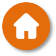 PART
 3
达标检测
当堂检测  基础达标演练
Ⅰ.单句语法填空
1.                    (equip) with some tools，the farmers walked into the mountain.
2.Mr Smith and his wife broke        two years ago because they had quarreled a lot before that.
3.You must cut out some of the                (content) of the document.
4.She stepped back appearing surprised and put up her hands，as if in ________
(defend).
5.The thieves broke           the bank and stole a lot of money.
6.When she turned around，she saw someone               (stare) at her.
7.Cycling is highly                    (benefit) to health and the environment.
Equipped
up
contents
defence
into
staring
beneficial
Ⅱ.完成句子
8.The girl                            the famous actor is my classmate.
等着见到那位著名演员的女孩是我的同学。
9.She was glad to see her child                                .
看到她的孩子得到了很好的照顾，她很高兴。
10.At first the new surroundings                                            .
起初，新的环境让我难以忍受。
11.The cause of education                               the people.(benefit n.)
教育事业是有利于人民的事业。
waiting to see
well taken care of
were difficult to tolerate
is of benefit to
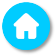